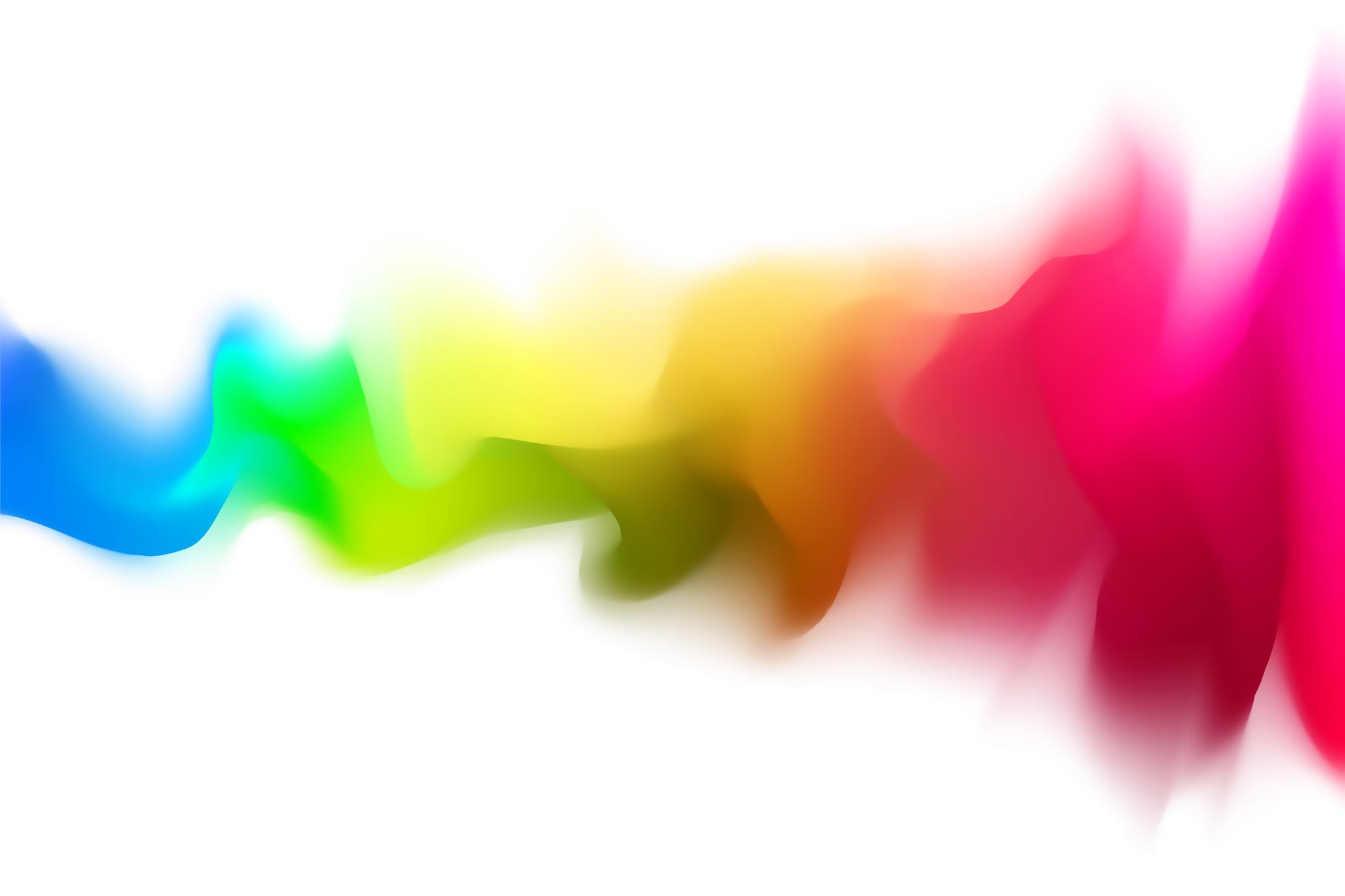 Tenis
Markéta Čápová
Tereza Bigazová
2020/2021
Mladší školní věk
Seznámení s hodinou + každou hodinou si říkáme pravidla
Zahřátí (formou her) + rozcvička – nápodobou 
Cvičení na úchopy rakety/práce s raketou.
Sbírání míčků – nesení míčku na raketě – různé závody. 
Hlavní část – údery (zkouší odpalovat sám a následně nadhazuje trenér)
Hra „zápas“
Závěrečná část – vyklusání se, regenerace, aktivní odpočinek – protáhnutí se.
TJ: 45 min. 1x týdně.
2-5 hráčů ve skupině. 
Seznámení se sportem, především se seznámit s raketou a s míčky. 
Pochopit princip hry fairplay
Trenér jako autorita + spoluhráči
Pokročilí hráči – starší školní věk až pubescence
Seznámení s hodinou (každá je zaměřená na něco jiného)
Zahřátí – formou her + rozběhání – důležitá práce nohou – hry na postřehy. 
Rozcvičení + rozcvičení s raketou
Rozehrát se na malé pole. Na velké pole. 
Hlavní část – zaměřit se na daný problém/úder (různá cvičení). 
Procvičit podání + příjem.
Závěr – hra/zápas
Vyklusání/protažení
TJ: 60 min. 2x - 3x týdně
2-4 hráči ve skupině
Zdokonalování techniky, zvyšování fyzické i psychické kondice. 
Příprava na zápasy a turnaje.
Pravidelná aktivita.
Kompenzační cvičení.
Profi
Seznámení s hodinou (dostatečně dopředu před lekcí, každá hodina je na něco zaměřena) + znát jak se hráč cítí, trenér musí znát jeho rozpoložení. 
Zahřátí – rozběhání, hra na malé hřiště + cvičení na postřehy. 
Rozcvičení.
Rozehrání.
Hlavní část – zdokonalování úderů. Neustále upevňovat psychickou stránku hráče – příprava na jednotlivé situace. 
Závěr – protažení, regenerace, aktivní odpočinek (nařízená regenerace i mimo trénink (fyzio, relax/sauna atd.)
TJ: 90 min. 4-5x týdně. 2x – dva za den – kvalita úderů/posilovna
1-2 hráče
Zdokonalování techniky, upevňování fyzické i psychické kondice – neustále se rozvíjet. 
Velmi důkladná příprava na zápasy a turnaje.
Důležitá psychohygiena a odpočinek.
Kompenzační cvičení.
Závěr – shrnutí
Pokročilí 
Zdokonalování techniky, zaměření se na jednotlivé činnosti
Mladší školní věk - začátečníci
Děti trénujeme pomocí her
Práce s raketou – střídáme pravou/levou rukou, necháme děti, jak je jim to příjemné a prozatím neopravujeme
Údery a samotná hra – 15 minut z 45 minut
Profíci
Zdokonalování techniky, taktiky  
Psychická i fyzická zátěž
Příprava na turnaje
Kompenzační cvičení